5 клас – кращий клас 2012-2013 р.Фотозвіт класного керівника Гуцу Світлани Анатоліївни.
Знайомство з класним керівником.
Перший урок миру разом з батьками
Наша команда під час проведення Дня здоров’я
Приймаємо участь у святковому концерті до Дня вчителя
Екскурсія до парку                       «Яскраві барви осені»
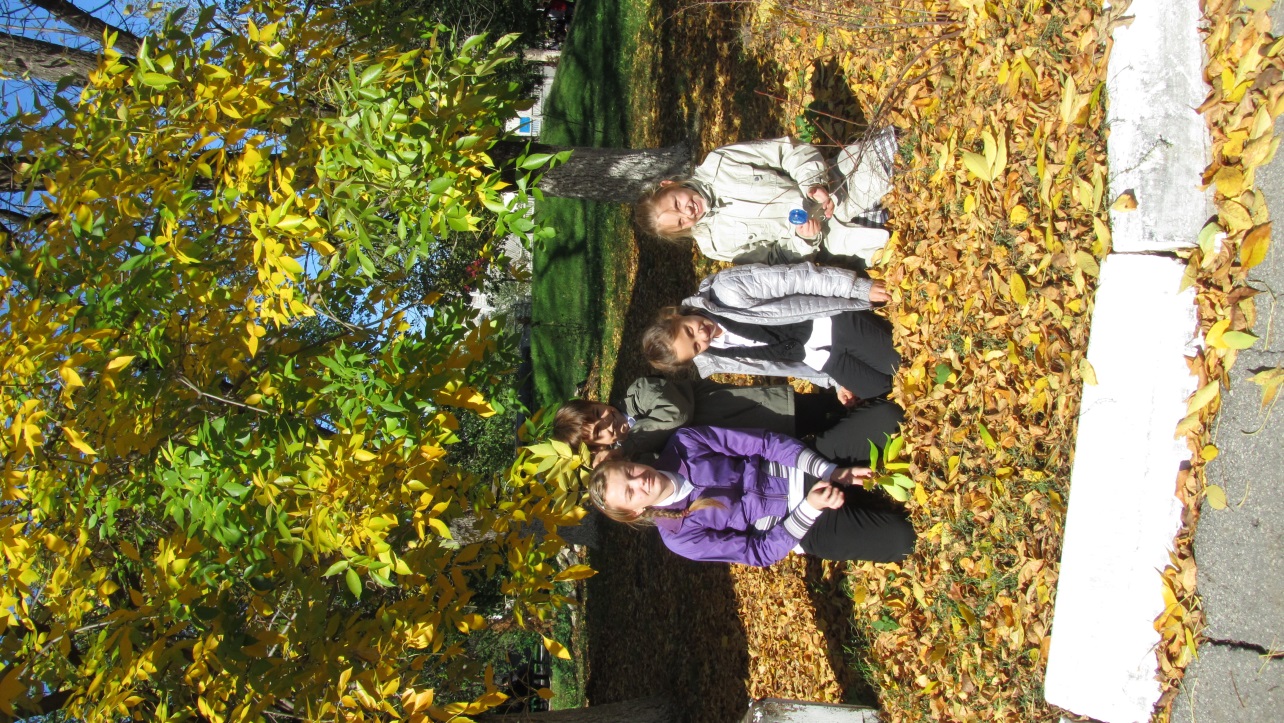 Знайомство п’ятикласників з центральною бібліотекою
Приймаємо участь у святкових новорічних колядках
Святкуємо Новий 2013 рікДК ім. Ткаченко
Новорічний солодкий стіл в нашому класі
Загін тимурівців під час виконання першого завдання.
Догляд за пам'ятником Єчина
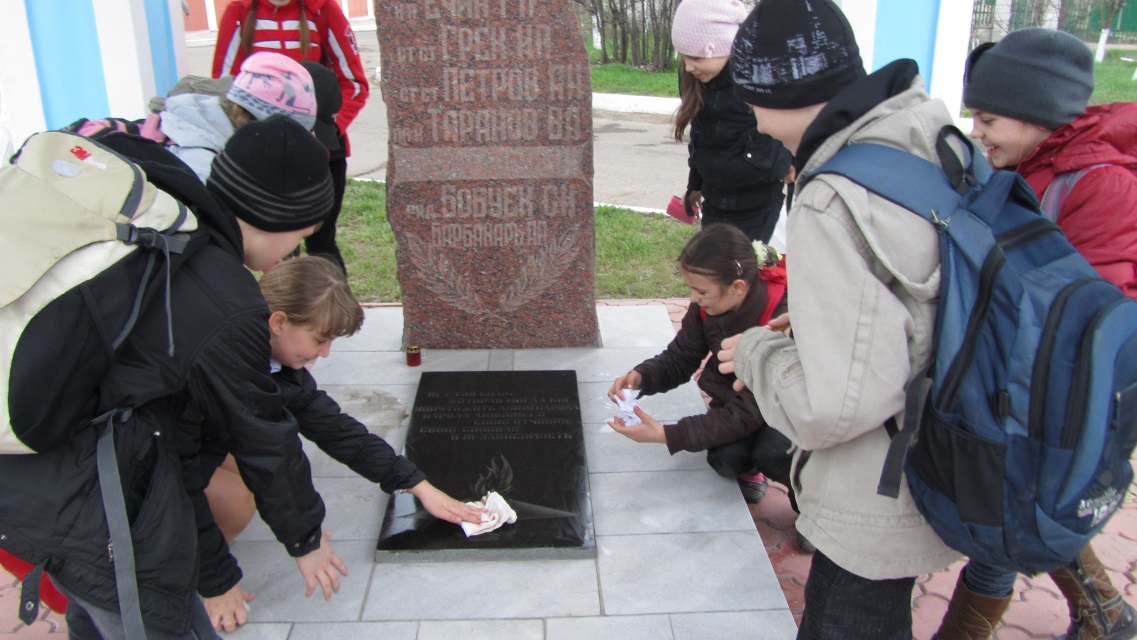 УРА!!! Останній дзвоник!!!
За підсумками 2012-2013 навчального року наш клас визначили «Кращим класом року»!
Підсумки навчального року:
6 відмінників – Мегуш Кристина, Палюга Олена, Шаргу Соня, Челпан Віра, Мамей Олександра,  Заболотна Ірина;
4 хорошиста – Красильникова Олена, Базан Роман;
2 трійочника – Янакієв Олександр, томеску Олег.
Святкуємо початок літніх канікул
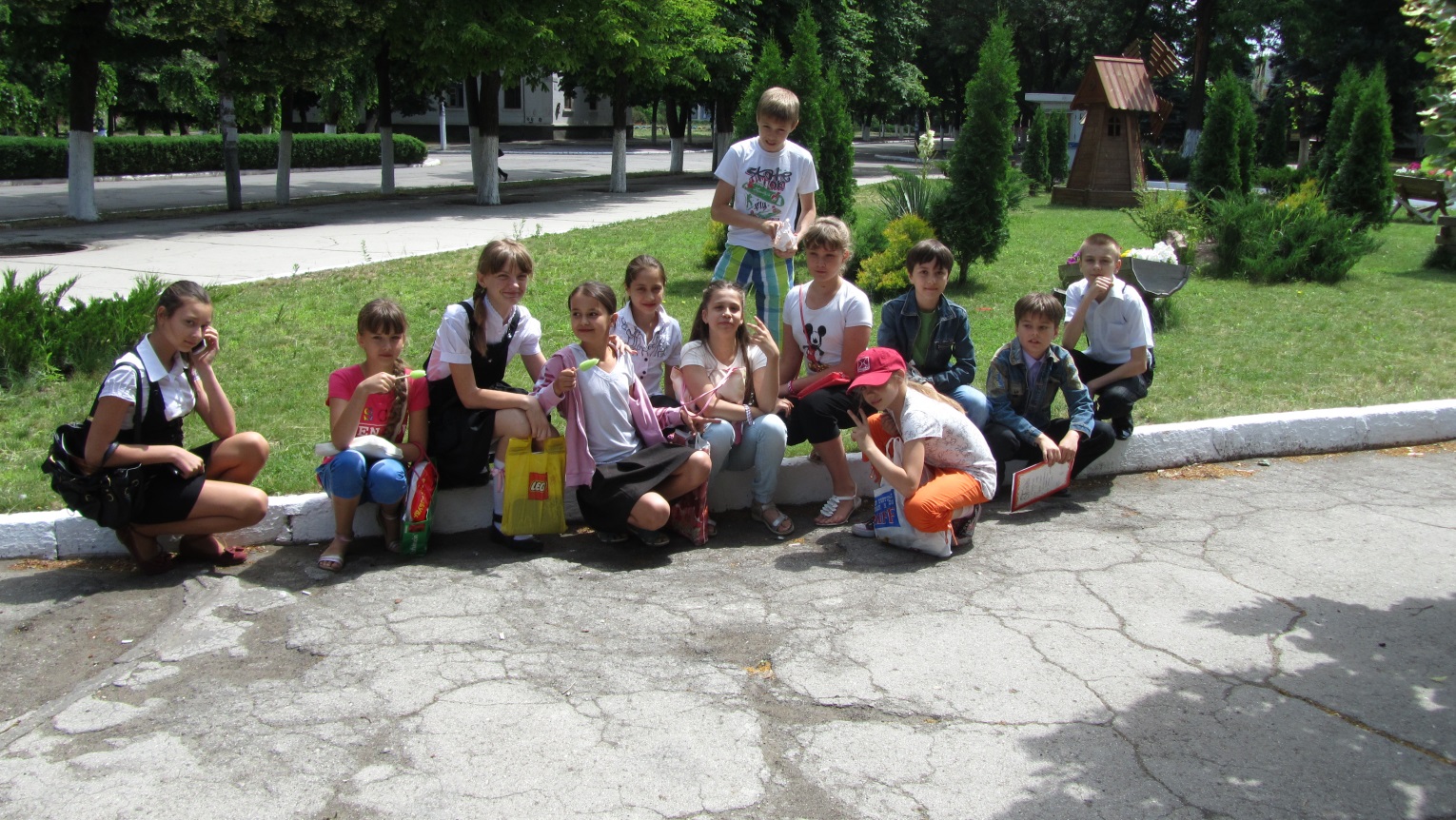 До  зустрічі!!!